L’Antenne AndromèdeCPAS de Woluwe-St-Lambert
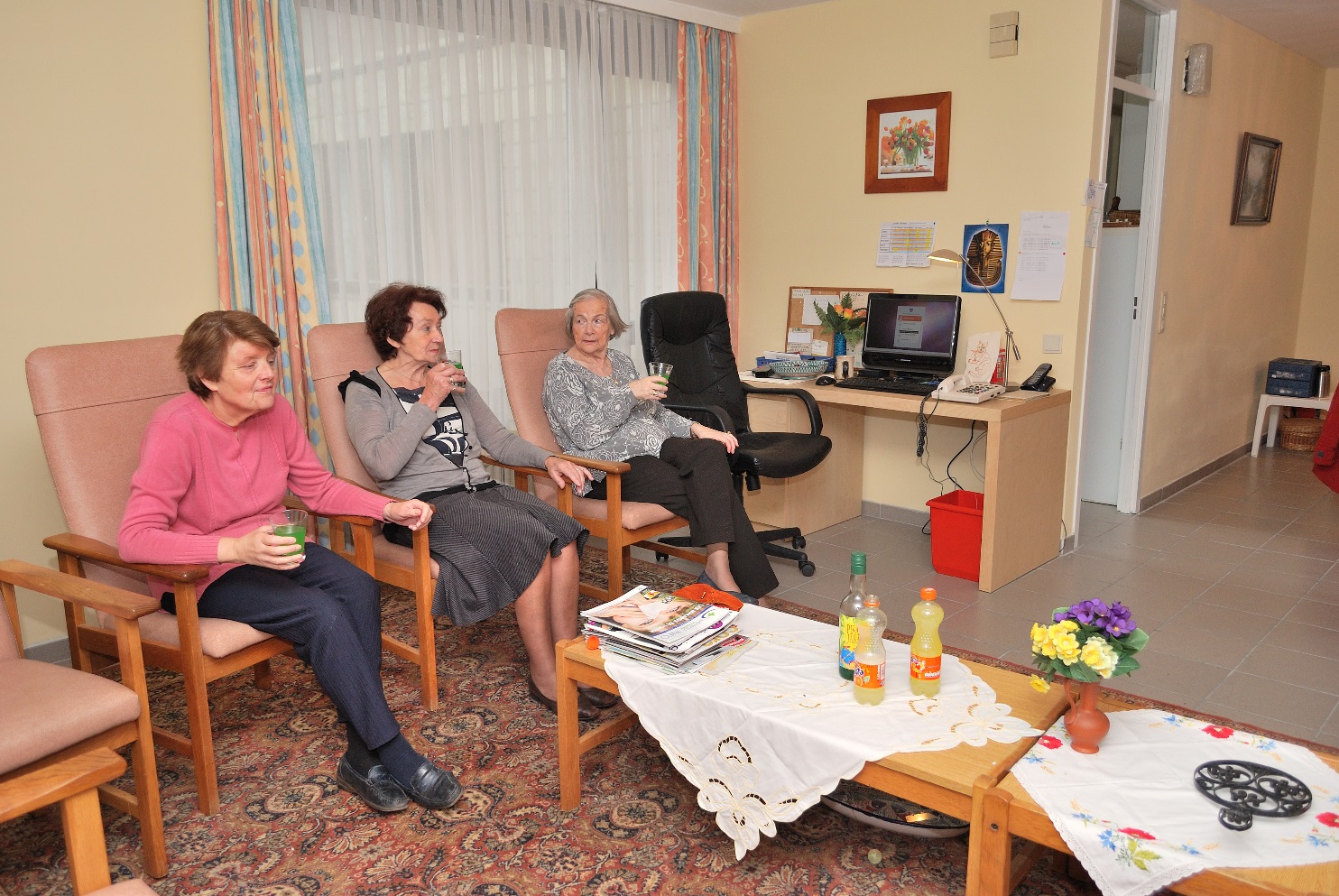 CONTEXTE DE CREATION
Longue liste d’attente pour la maison de repos

 Constat: crainte de la solitude

 Alternative à la maison de repos :
ANTENNE ANDROMEDE en 1981
LES VALEURS FONDATRICES
la LIBERTE individuelle et l’AUTONOMIE sont essentielles ;

vaincre sa SOLITUDE, c’est vivre une RELATION interpersonnelle : la vie en petite unité en est un moyen ;

l’encadrement par les professionnels est minimum de manière à permettre aux personnes de se prendre en charge elles-mêmes.
L’ANTENNE ANDROMEDE
6 appartements de 5 personnes
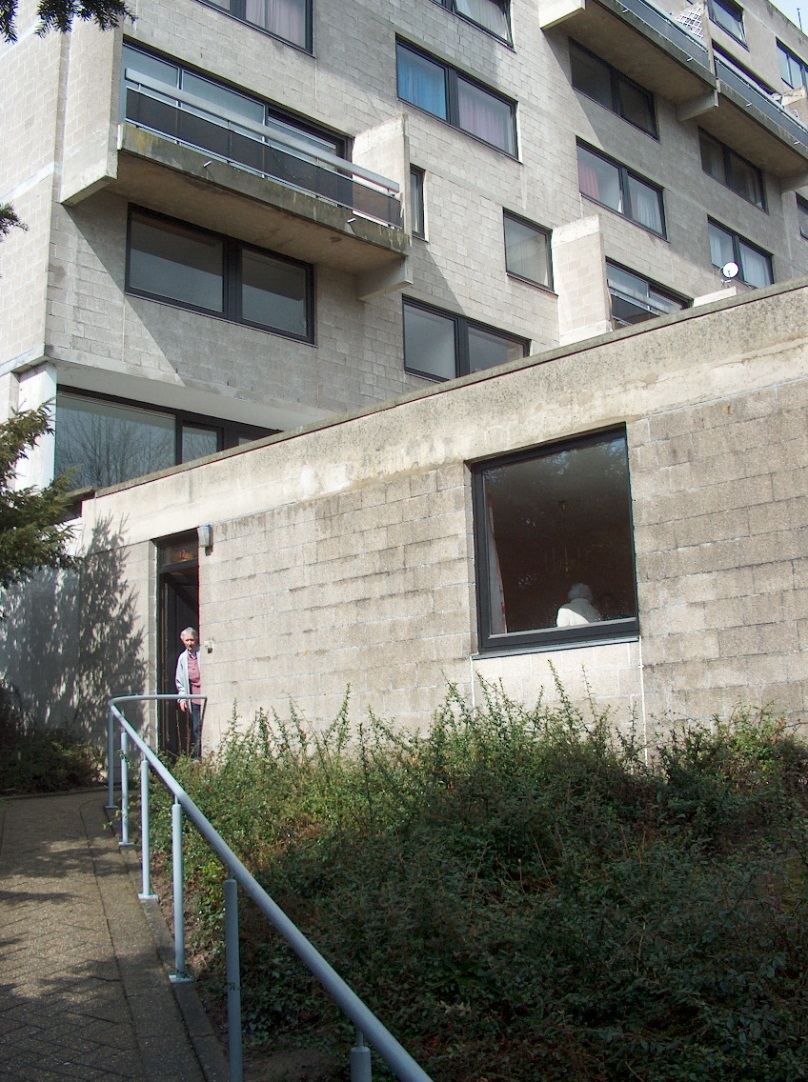 Chambre privée (peut être meublée par 
la personne )‏
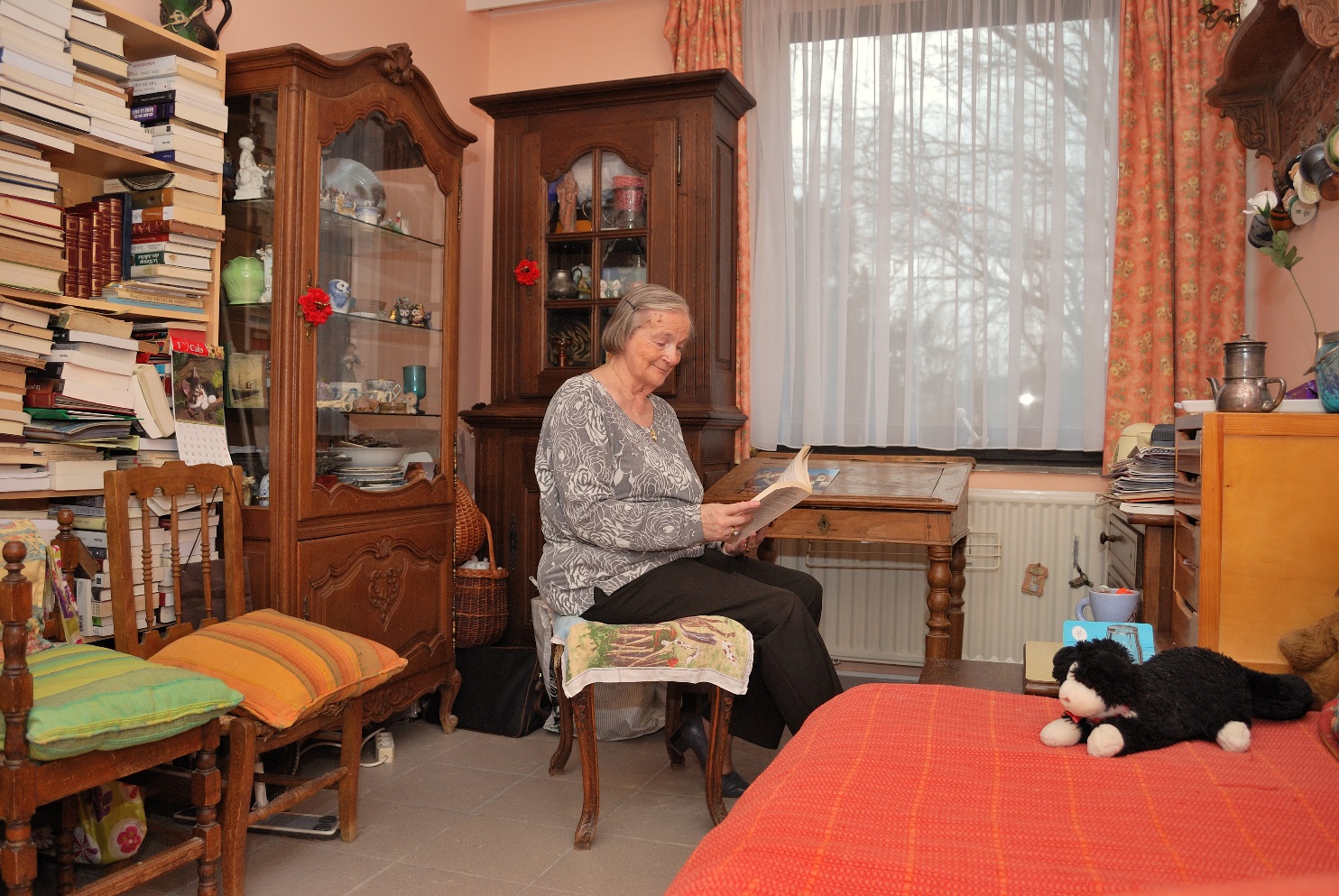 Espaces communs : cuisine, salon, salle à manger, salle de bain, jardin
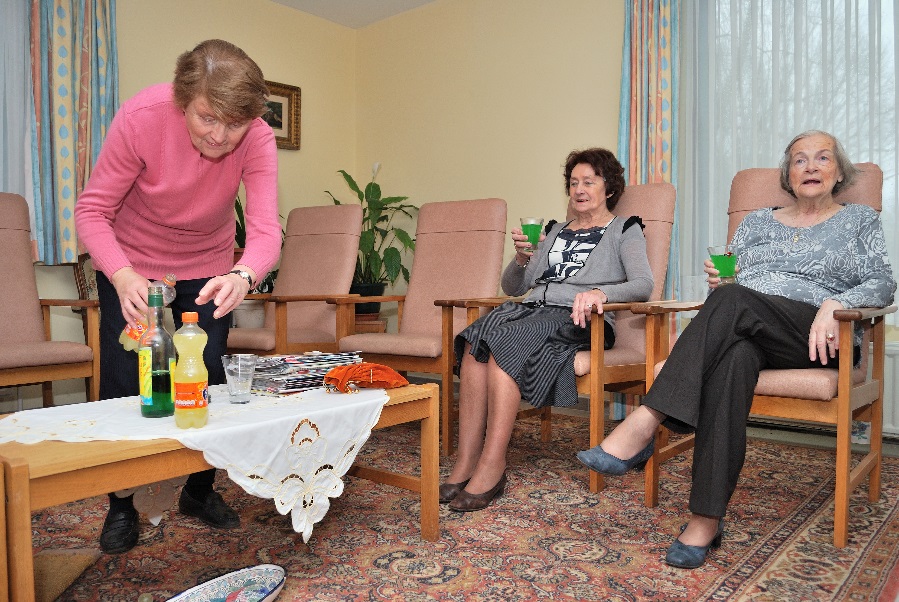 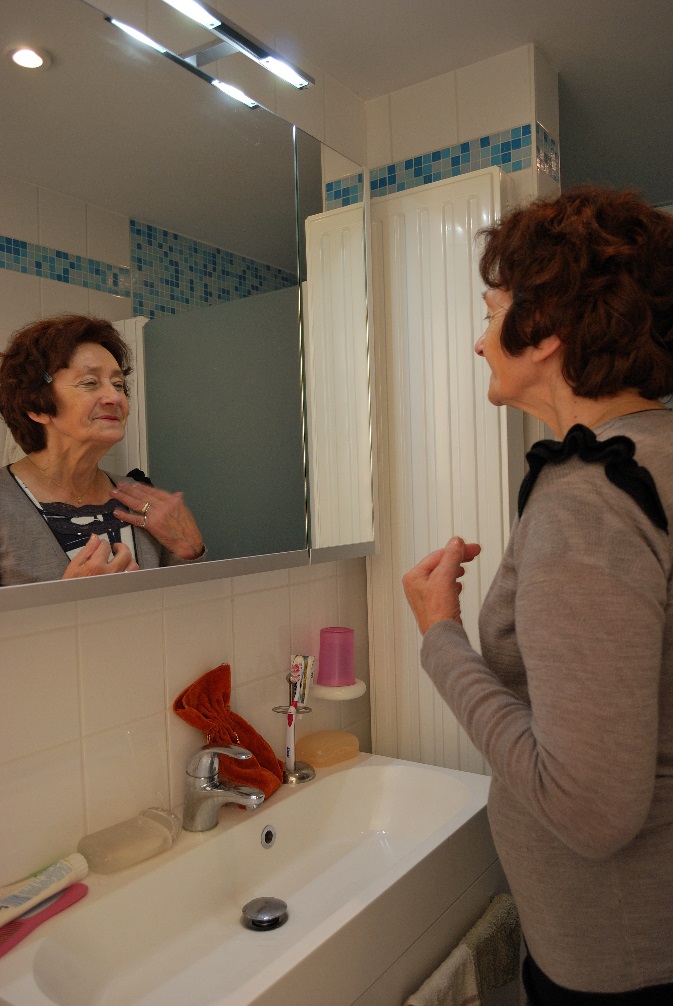 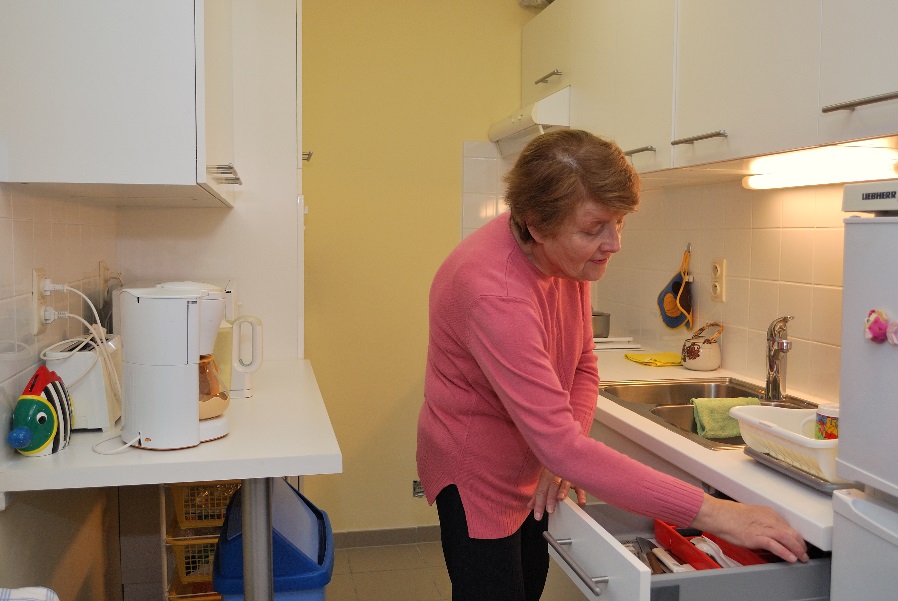 ACCOMPAGNEMENT.
Accompagnement psychosocial
			individuel
			de groupe

Accompagnement au quotidien

Accompagnement dans les soins